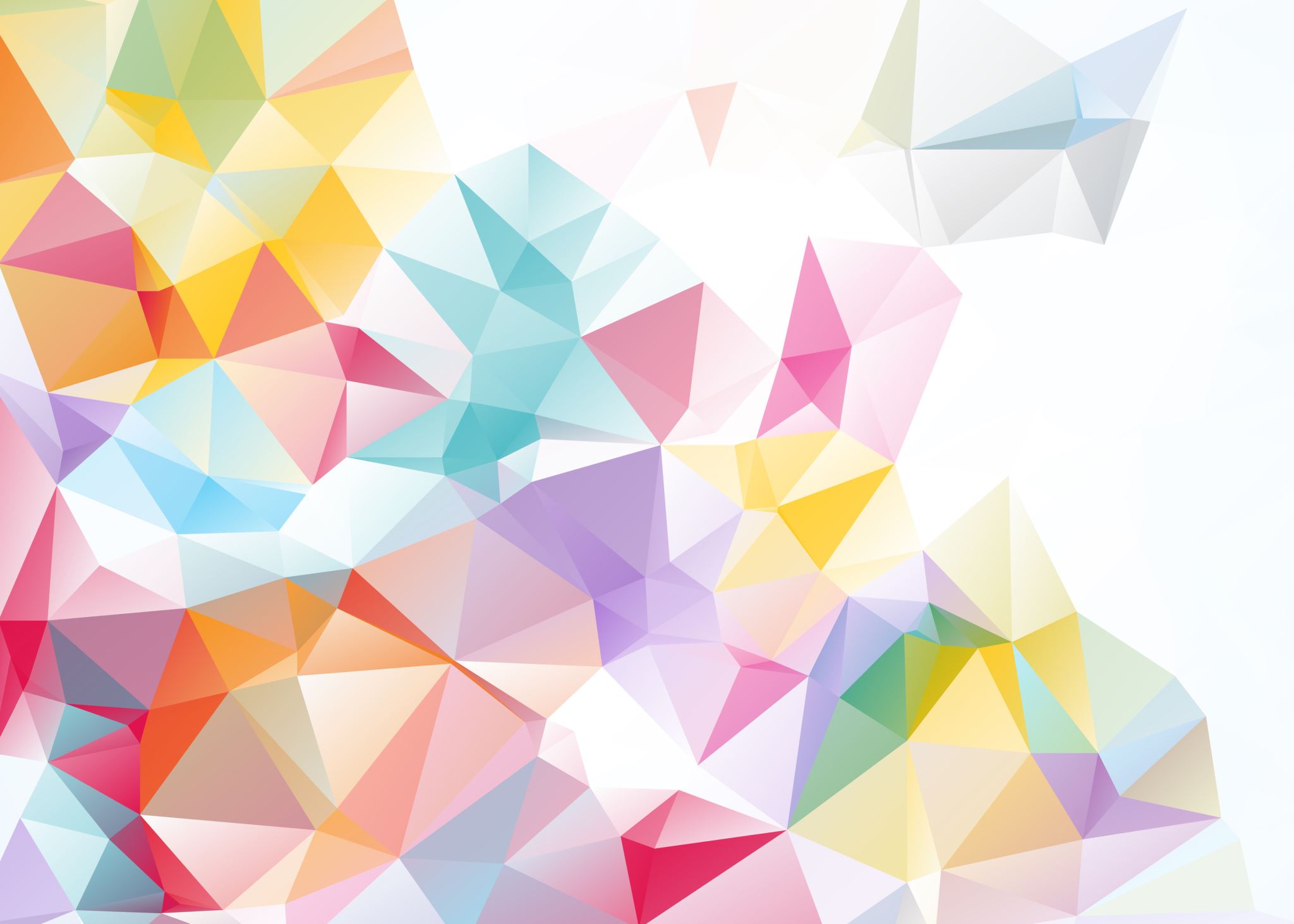 Softvérová podpora vyučovania matematiky Hejného metódou - prostredie Vláčiky
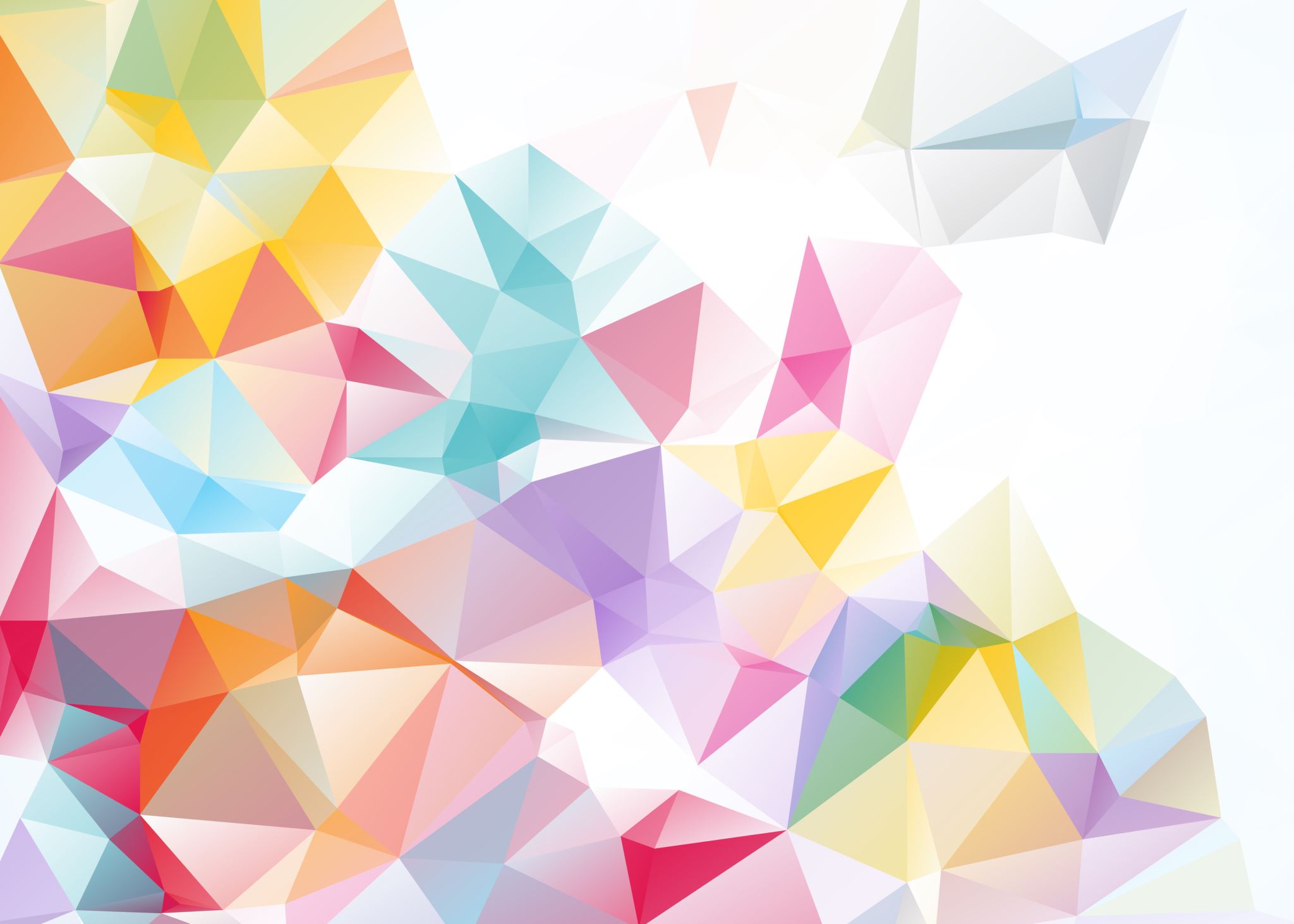 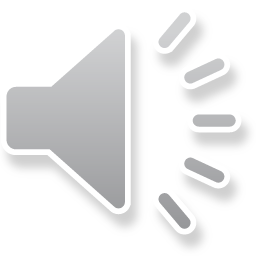 Ciele práce:Aplikácia pre mobily a desktopy určená na naučenie matematických konceptov za pomoci hejného metódy
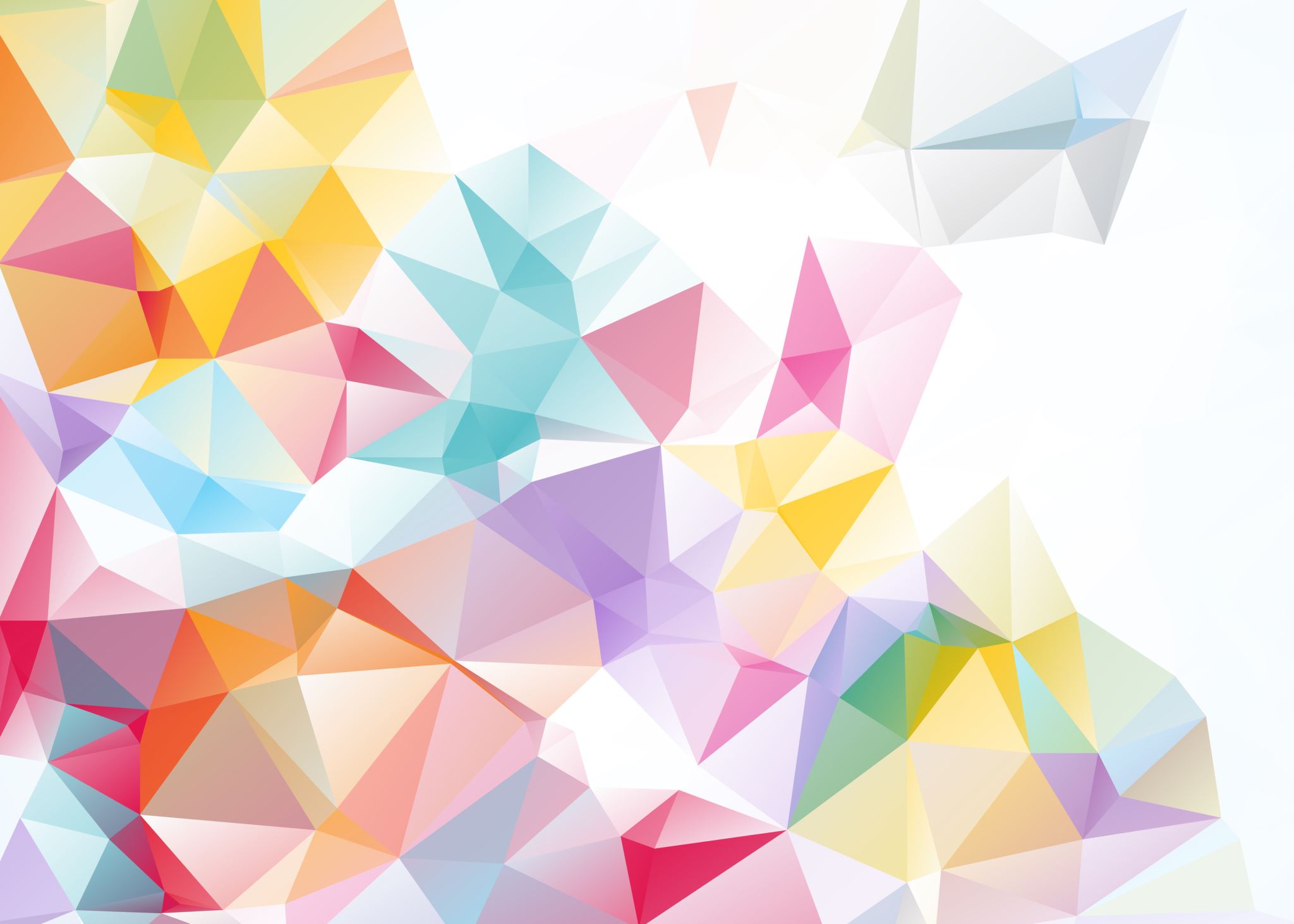 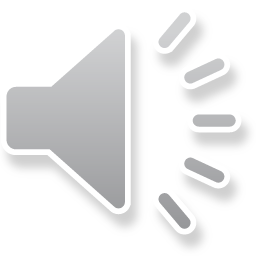 Pedagogické publikácie - učebniceHejný Milan, Jirotková Darina, Slezáková-Kratochvílová Jana: Matematika pro 1. ročník základní školy, I. díl, Plzeň: Fraus, 2007, ISBN 978-80-7238-626-0Hejný Milan, Jirotková Darina, Slezáková-Kratochvílová Jana: Matematika pro 1. ročník základní školy, II. díl, Plzeň: Fraus, 2012, ISBN 978-80-7238-627-7Hejný Milan, Novotná Jarmila, Naďa Vondrová: Dvacet pět kapitol z didaktiky matematiky, Praha: Univerzita Karlova v Praze - Pedagogická fakulta, 2004, ISBN 8072901893Hejný Milan: Vyučování matematice orientované na budování schémat: aritmetika 1. stupně, Praha: Univerzita Karlova v Praze - Pedagogická fakulta, 2014, ISBN 978-80-7290-776-2
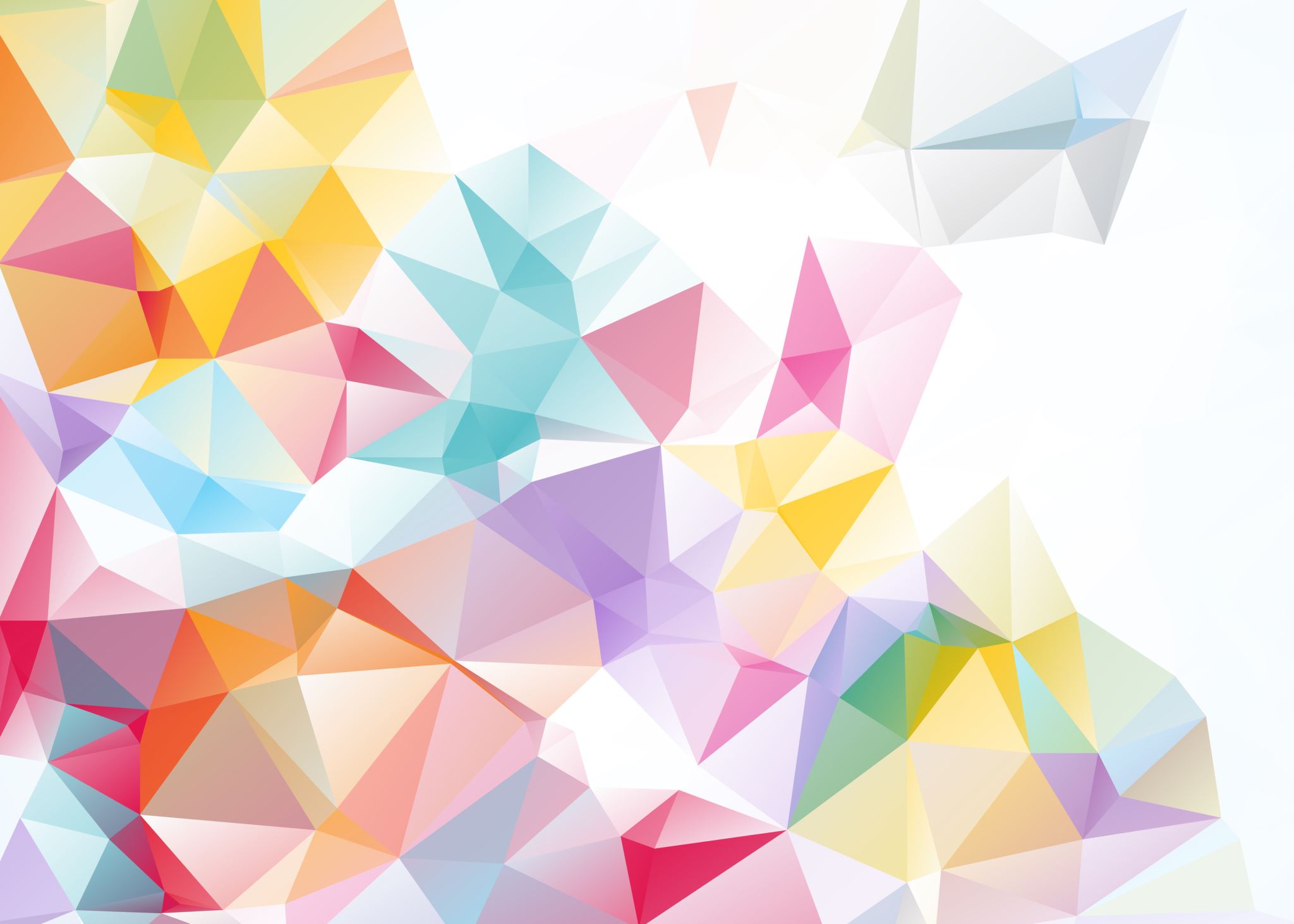 podobné Existujúce práceAndrea Spišáková, Softvérová podpora vyučovania matematiky Hejného metódou - prostredie Parketovanie, 2018Jana Oravcová, Softvérová podpora vyučovania matematiky Hejného metódou - prostredie Siete kociek, 2020Mariia Pikuleva, Softvérová podpora vyučovania matematiky Hejného metódou - prostredie Drievka, 2021
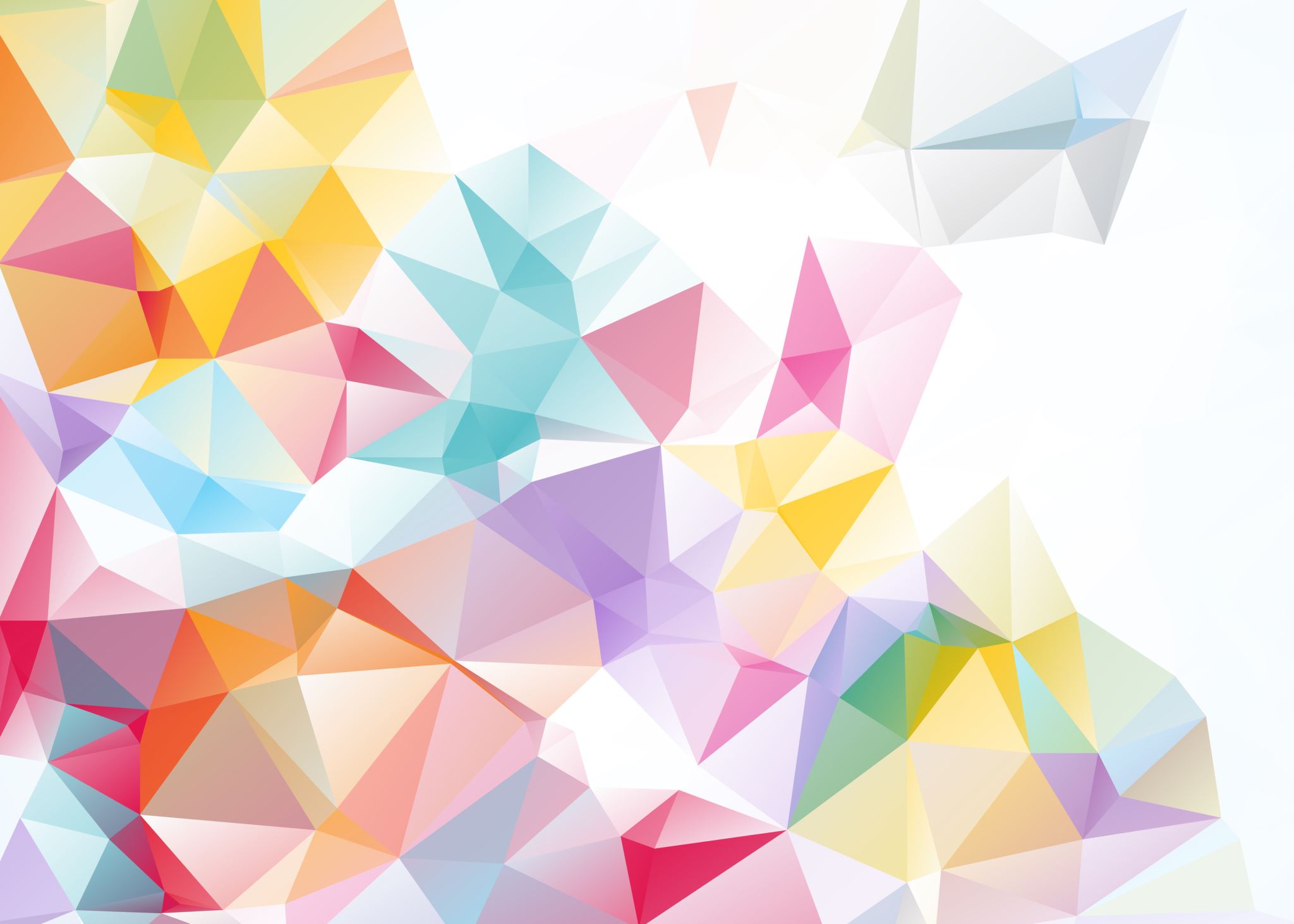 Ďalšie užitočné ZDROJEINDICIA.SKH-MAT.CZ
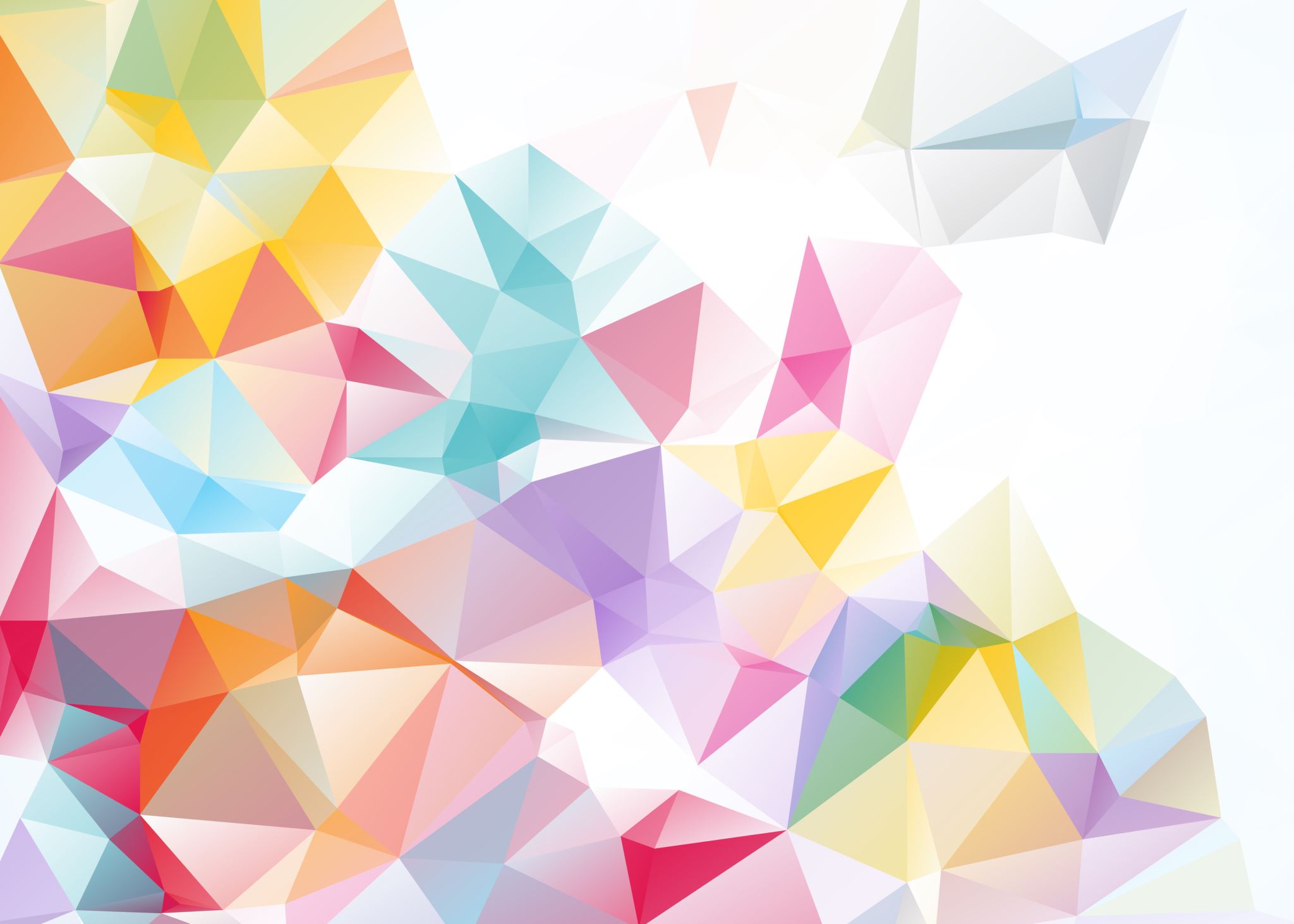 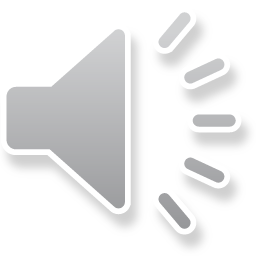 ĎAKUJEM ZA POZORNOSŤ